Duurzame landbouw
Feiten
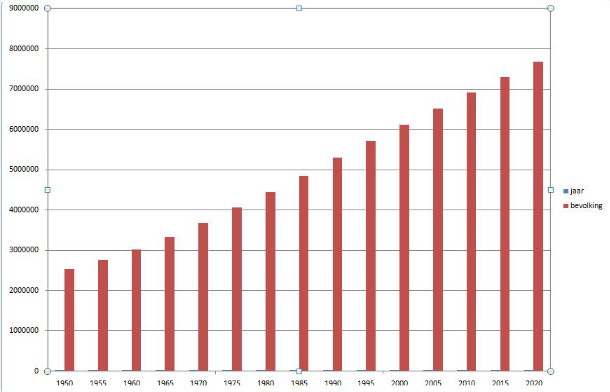 Wereldbevolking groeit
Meer grondstoffen nodig
Meer eten nodig
Meer energie
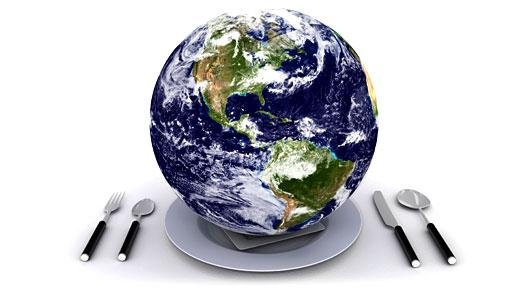 visie
Produceren van (eigen) energie
Produceren van eten
Produceren van grondstoffen
Zo min mogelijk grondstoffen gebruiken. En die hergebruiken.
Algen voor grondstof
brandstof gemaakt uit eencellige organismen. 
Meer dan100.000 liter brandstof per hectare per jaar tegenover700 tot 7.000 liter per hectare per jaar voor palmolie. 
Algen zouden ook als vliegtuigbrandstof en als een bron voor plastic en detergenten kunnen worden ingezet. 
Niets meer dan zonlicht en CO2 nodig.
Algenindustrie
Voordelen:
Algen hoog rendement
brandstof
Weinig grondstoffen nodig voor de algen
Kan water zuiveren

Nadelen
Gebruikt veel zout water
Verbruikt veel ruimte. En moet dicht bij zee staan.
Moet in de zon staan

In woestijn  veel zon, ruimte, maar niet veel zout water.
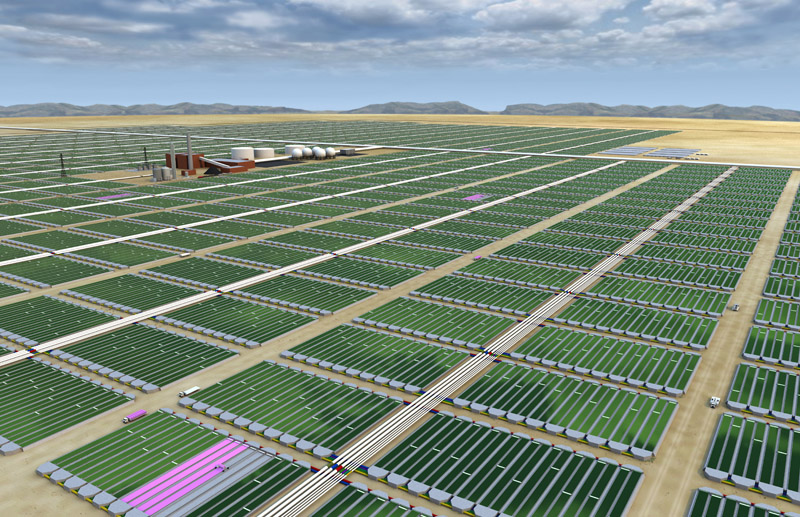 Schematische weergave algenkweek
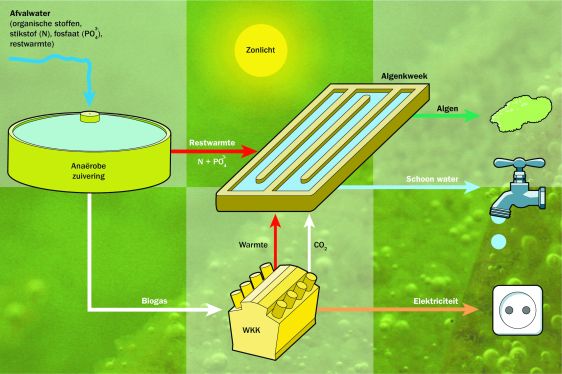 Biogas voor energie
Het principe bestaat al, gas (energie) uit mest, maar wordt nog niet veel toegepast.
Dit lijkt ons voor de toekomst om boeren te laten samenwerken om biogas te winnen.
Het biogas kan worden omgezet in elektriciteit.
Werking
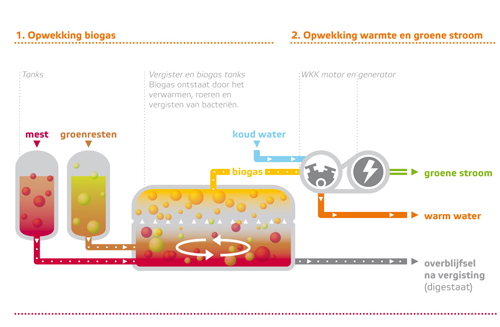 Voor en nadalen
Voordelen
Gas kan worden omgezet in elektriciteit
Duurzaam
Afval kan op ‘groene’ wijze worden verwerkt
Het overschot aan energie kan naar 

Nadelen
Kost veel geld
Neemt ruimte in
Stal van de toekomst
Glazen dak, met zonnecellen.
Bomen in de stal voor schaduw. 
Koeien stoten veel Methaan uit. Deze moet worden opgevangen. 
Water moet worden opgevangen, voor droge zomers in ondergronds reservoir
Voorbeelden
Zo wij het graag zien
Ons ontwerp
De tuinstal
Zelf CO2 en energie neutraal
Diervriendelijk
Hoog rendament
Ondergronds water opslag
Overdekt weiland
Overdekt, zelf het klimaat sturen
Goede regeling over bemesting
Met bomen
Schaduw en goed voor de koe
De bomen groeien van de mest van het vee
Meer zuurstof
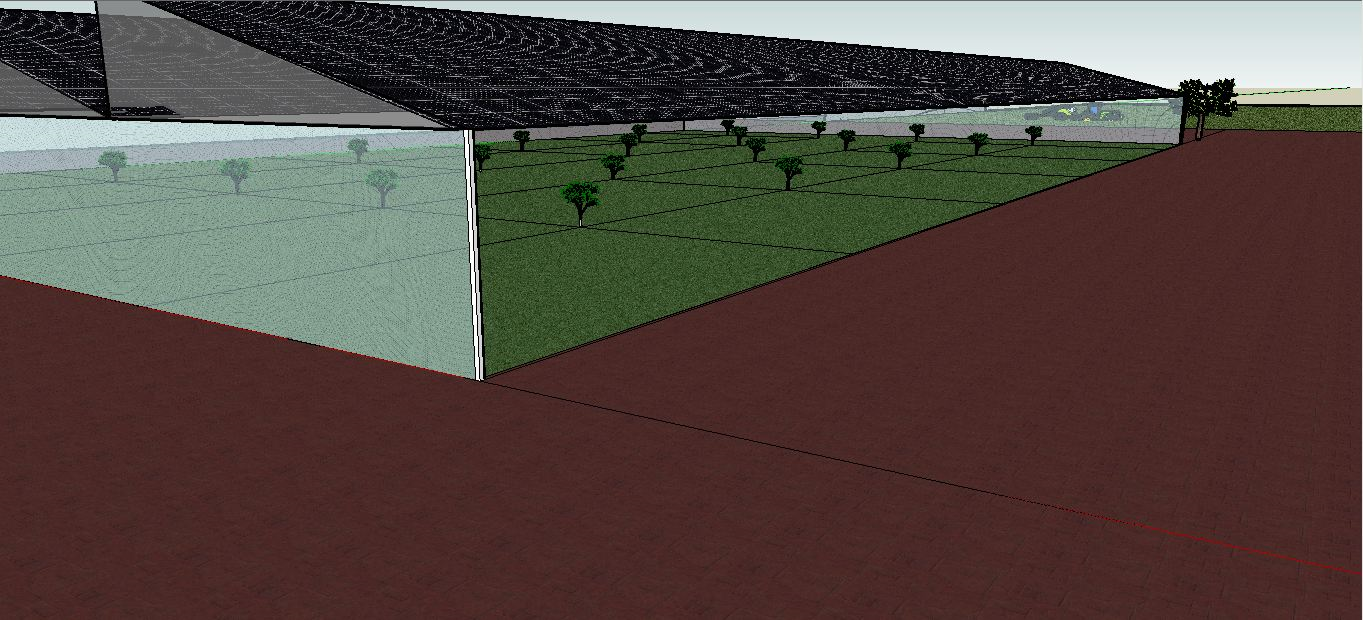 zonnecellen
Zonnecellen, als dak
Moeten ook zon en regen door laten gaan als het moet.
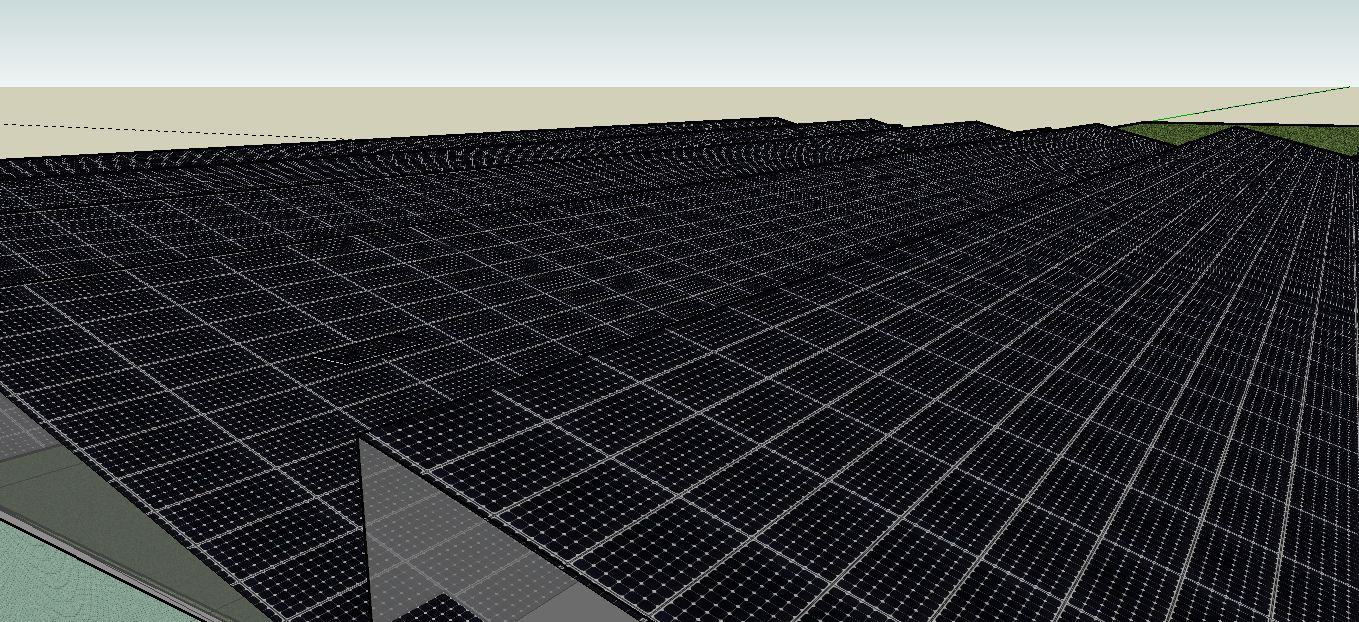